Ministry of Higher Education and Scientific Research Salahaddin University
College of Agricultural Engineering Sciences Soil and Water Department

Lecture-3- Third Stage

By
Kamyar M. Mohammed

2023-2024
Windbreaks were first used in
connection with the dust bowl.
A windbreak causes the wind to swirl and it therefore does not cause as much damage.
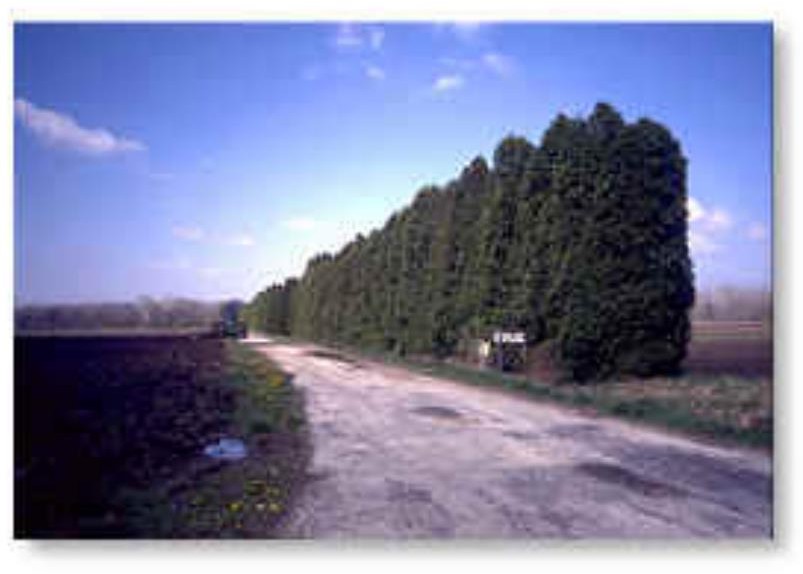 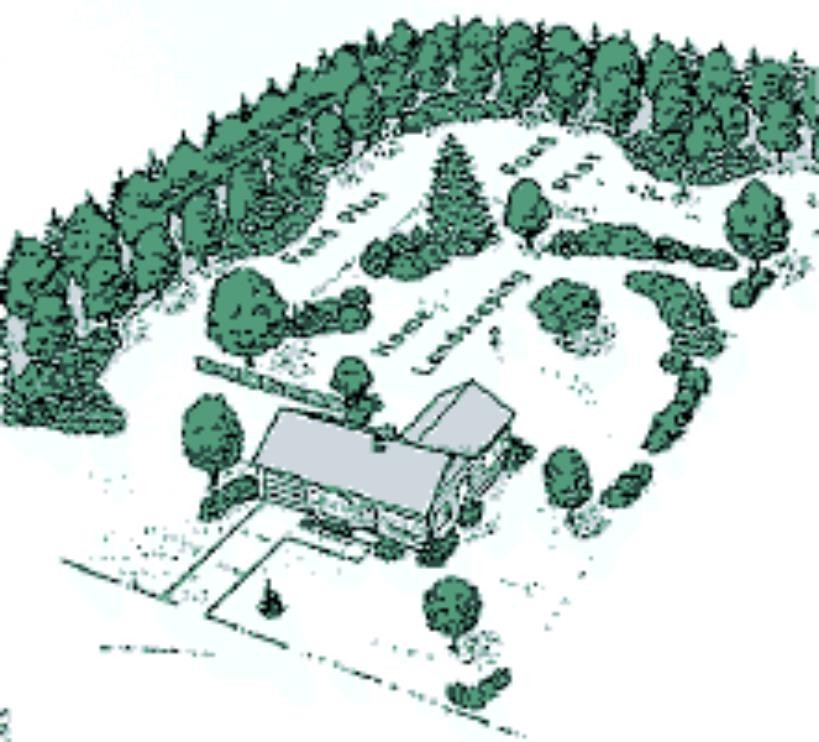 Wind blowing in the same direction for a long time is able to gain speed and therefore evaporate more water from the soil and move more topsoil.
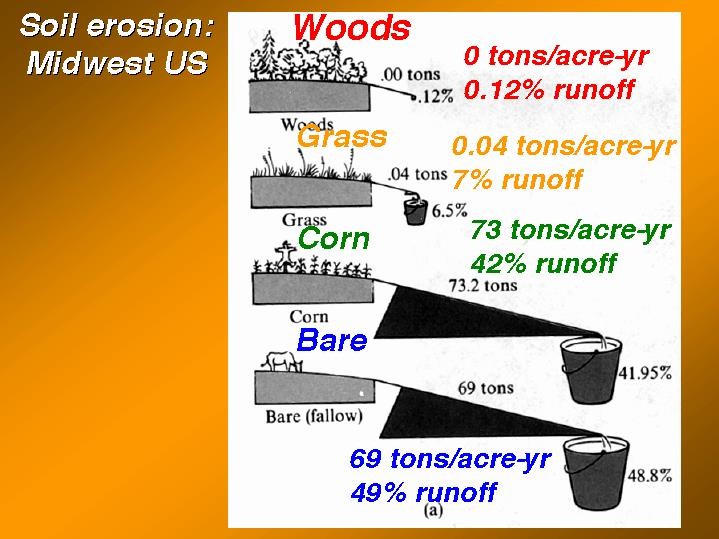 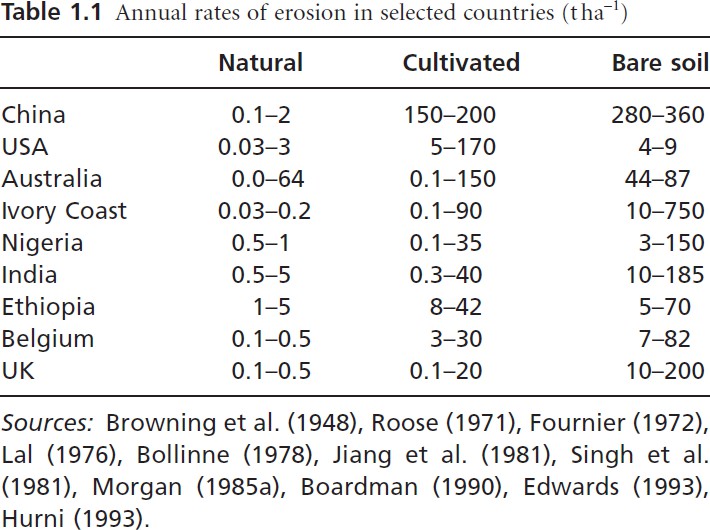 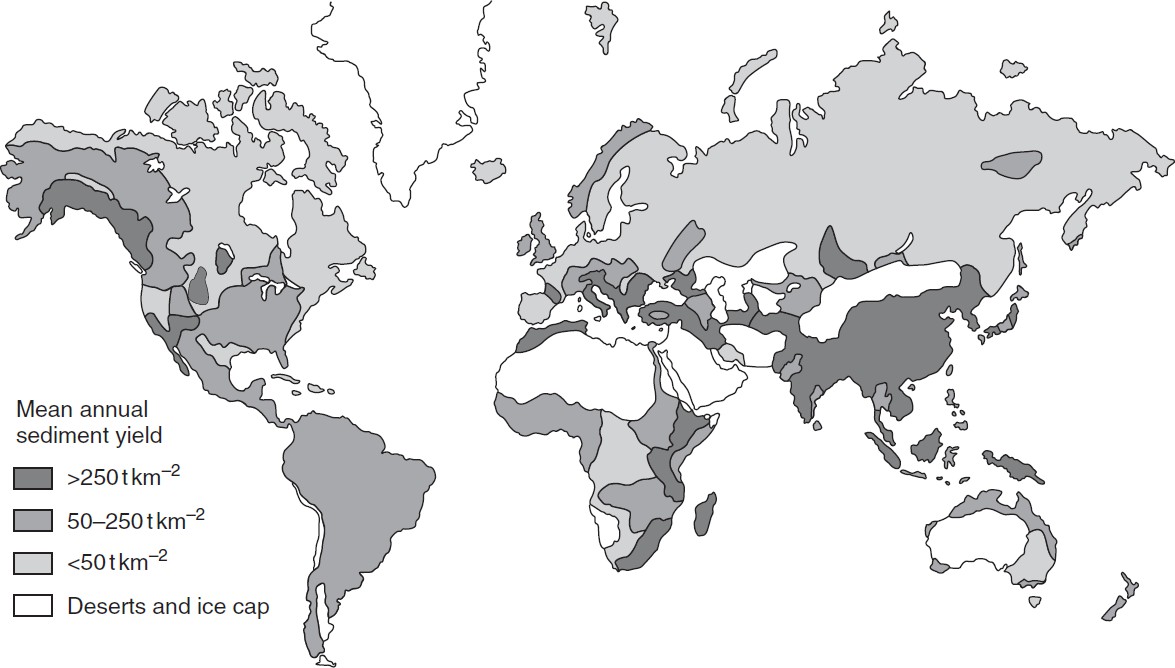 The energy available for erosion takes two forms:
1. Potential energy (PE)

PE = mhg

PE = potential energy in (Joule) m = mass in (kg)
h = height difference in (m)
g = acceleration due to gravity in (ms-2)
2. Kinetic energy (KE)
KE = ½ mv2

KE = kinetic energy in (joule) m = mass in (kg)
v = velocity in (ms-1)
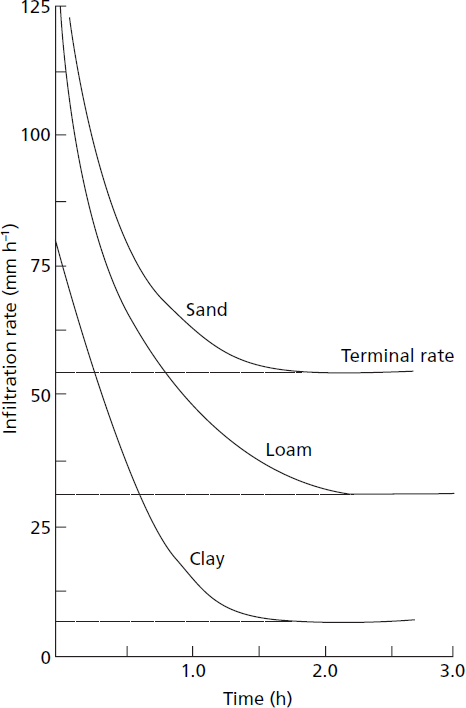 Fig. Typical infiltration rates for various soils.
1. Detachment of soil particles by flow
detachment of an individual soil particle from the soil mass occurs when the forces exerted by the flow exceed the forces keeping the particle at rest.
D = Q1.12 s0.64
D = detachment rate
Q = discharge or flow rate s = land slope
2. Transport of soil particles by flow
Once sediment has been entrained within the flow, it will be transported until
such time as deposition occurs.


T = 0.0085 Q1.75 s1.625 D-1.11
T = transport of the soil particles
Q = discharge rate
s = slope of land
D = diameter of particle size of the surface material
3. Deposition of soil particles
Dp = vs * C
Dp = rate of deposition of soil particles
C = actual sediment concentration
Vs = settling velocity of the particles
Now lets talk about wind
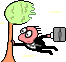 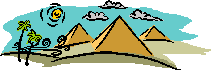 WIND EROSION
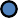 SUSPENSION
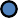 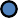 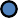 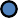 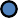 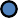 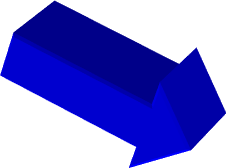 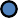 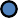 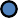 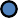 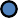 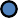 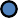 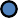 SALTATION
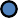 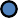 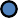 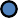 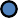 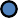 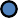 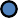 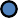 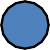 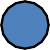 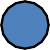 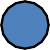 CREEP
SALTATION DETACHES PARTICLES
SMALLER PARTICLES SUSPENDED
LARGER PARTICLES CREEP
SANDY AND SILTY SOILS MOST SUSCEPTIBLE
SOIL ACCUMULATION IN DITCHES AND FENCE ROWS
WIND EROSION CAN BE SIGNIFICANT
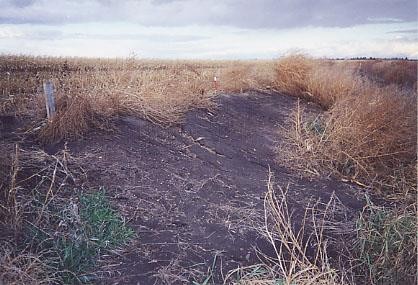 Near Mitchell, SD
Severe dust storm. An example erosion by wind.
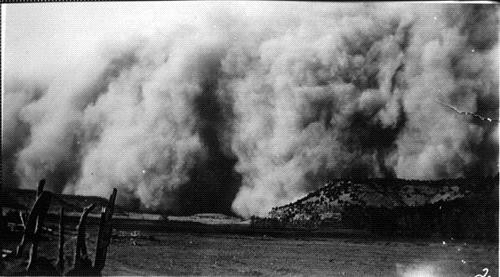 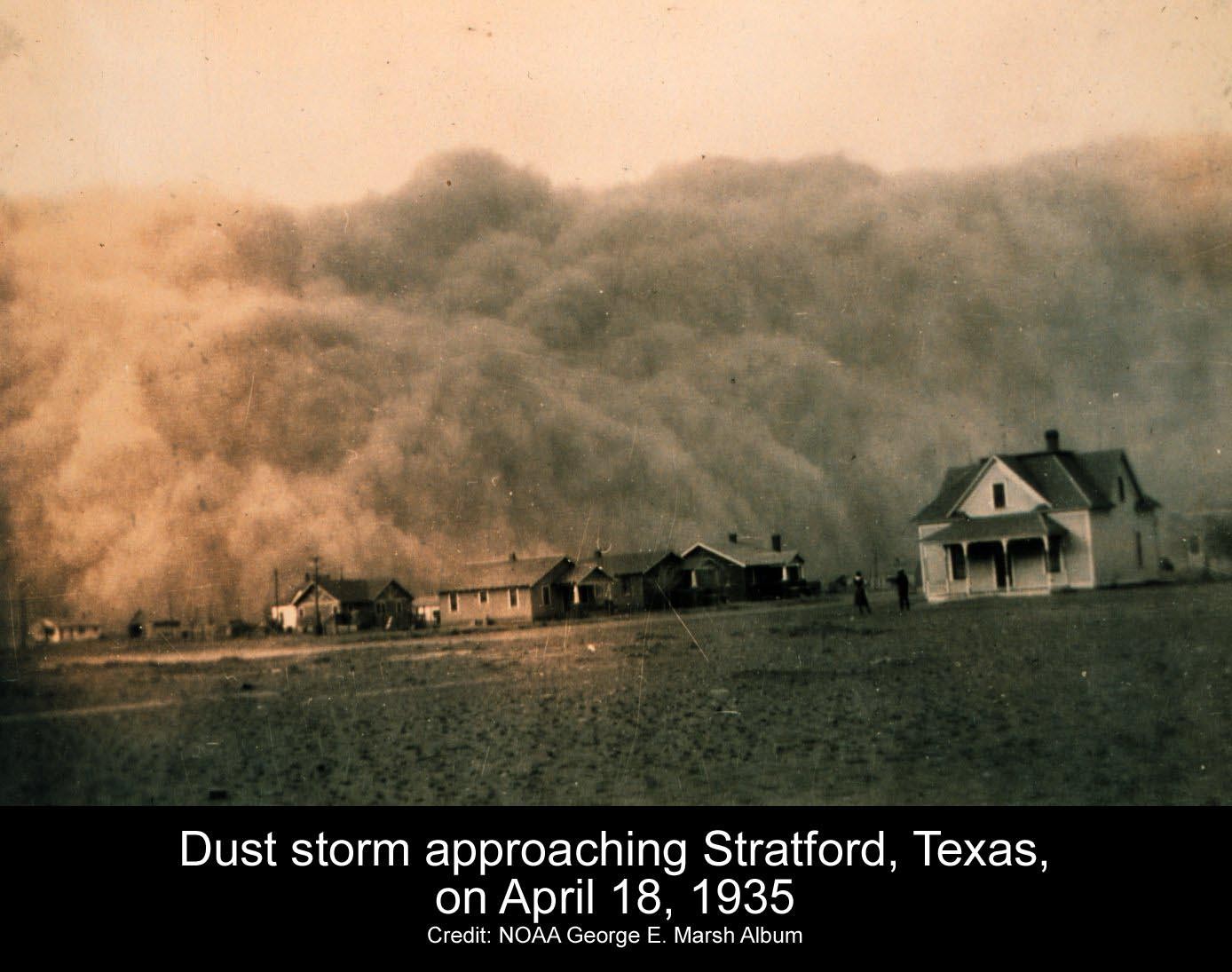 Dust storms can carry loose unprotected soil into cities, too.
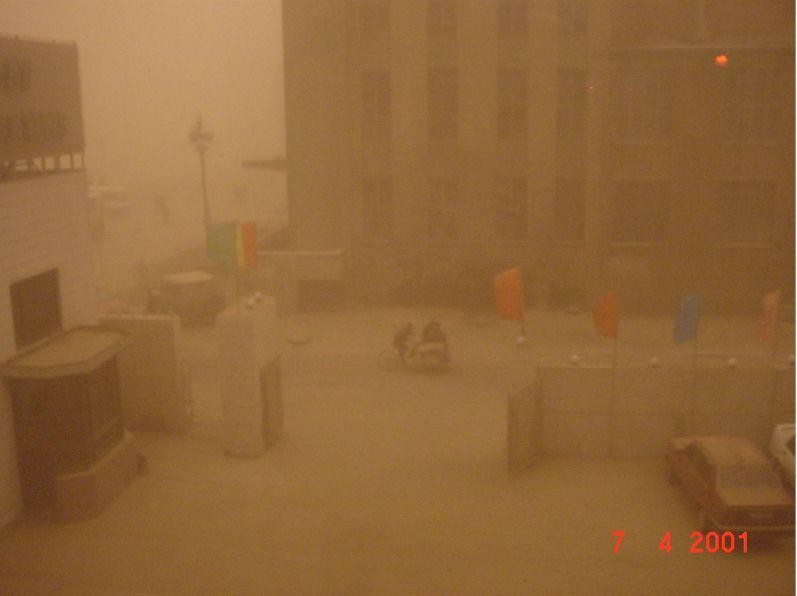 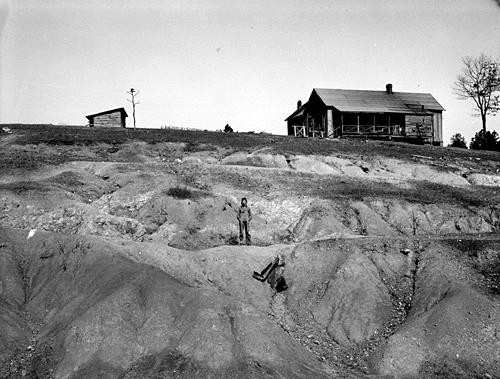 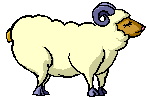 What about animals?
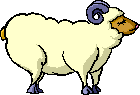 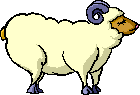 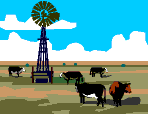 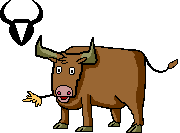 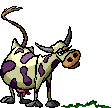 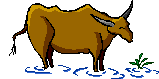 Many animals graze….is this good or bad for the soil??
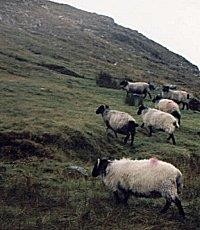 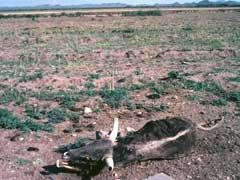 Overgrazing leads to the extinction of indigenous plant and animal species, soil erosion, and eventual desertification that renders once- fertile land barren.
How do people effect soil erosion?
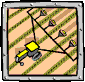 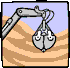 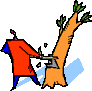 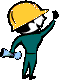 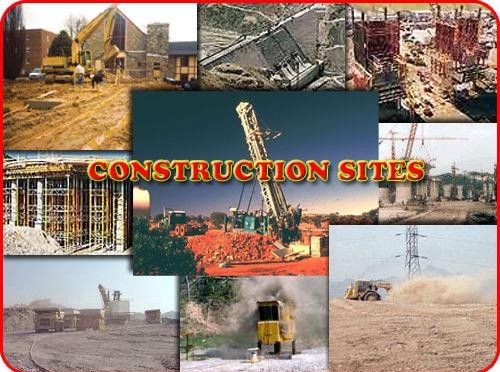 Residential construction effects on soil
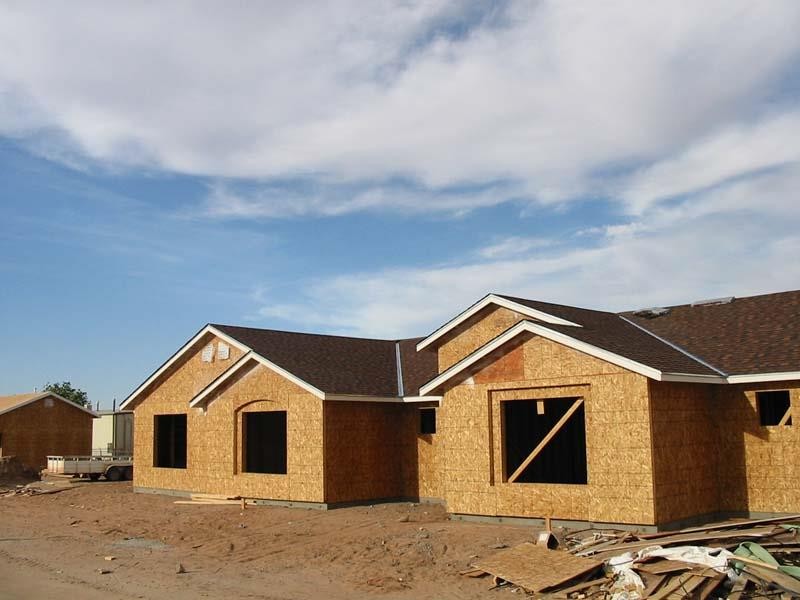 Commercial construction
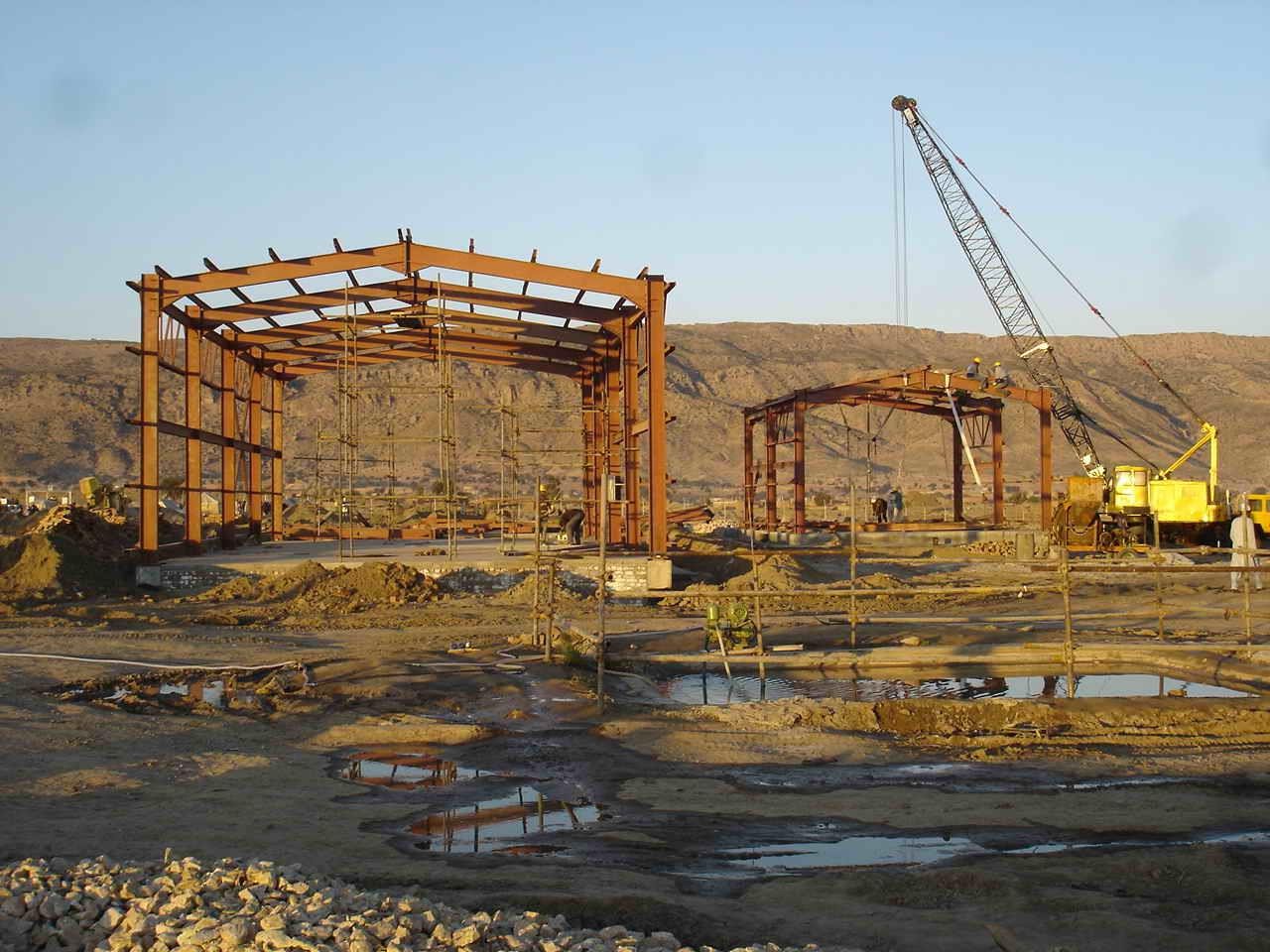 Traditional Plowing
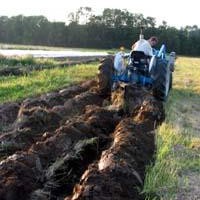 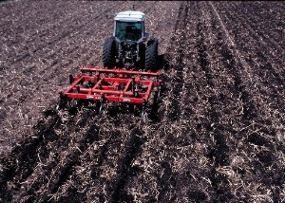 Deforestation
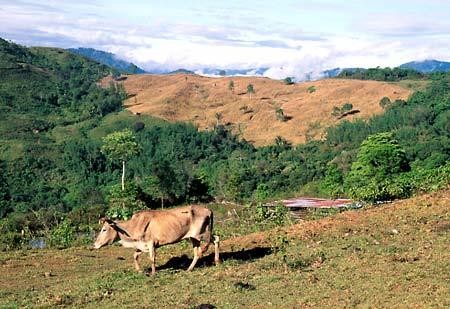 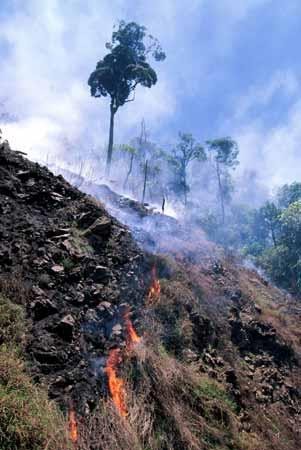 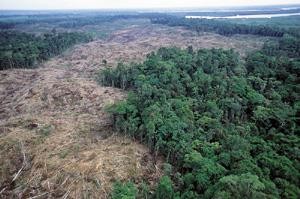